Primary 5
Worksheet
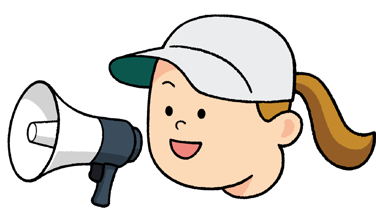 Where does Domestic Food Waste go
Name
Student Worksheet
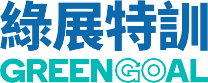 Multiple choice: Put a “ ✓ ” in the circles for the correct answer.


 Which of the following is the major constituent of municipal solid waste in Hong Kong?
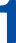 Yard Waste	Paper	Plastics	Food waste
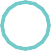 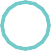 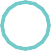 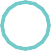 Which of the following is the major source of food waste in Hong Kong?
Market	Restaurants	Household	School
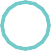 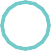 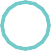 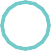 3. Which of the following is a food waste management strategy in Hong Kong?

Waste reduction at source
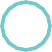 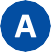 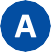 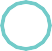 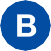 Food waste collection
and
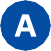 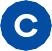 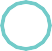 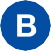 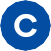 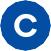 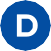 Waste-to-energy
,	
All of the above
and
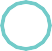 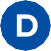 Waste-to-resources
4. Which of the following is the correct step to recycle food waste?
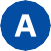 Drain liquid

Use a small container to bring food waste to collection point
Remove non-food waste
Pour food waste into rubbish bin

Pour food waste into food waste recycling bin
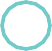 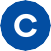 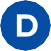 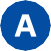 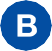 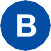 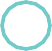 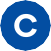 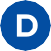 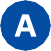 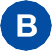 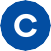 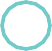 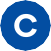 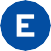 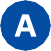 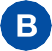 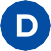 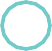 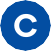 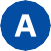 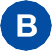 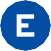 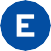 Judging and correcting: Take note of the double-underlined words, and
put a“ ✓ ”in the circles for correct statements; otherwise, put a “X” in the circles for incorrect statements, and write the correct answer on the line as appropriate.
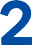 Soup and drinks are recyclable food waste.
Coffee Grounds are recyclable food waste.
Food waste requires to be cleaned with 	detergent before recycling.
Fill in the blanks: Write correct answers as appropriate.
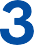 Biogas Handling
Composting
Food Waste Reception
Anaerobic Digestion
Steam Turbines
Power Generation and Heat Recovery
Wastewater Treatment Plant
Pre-treatment System
Centralised Air Pollution Control System
Incineration
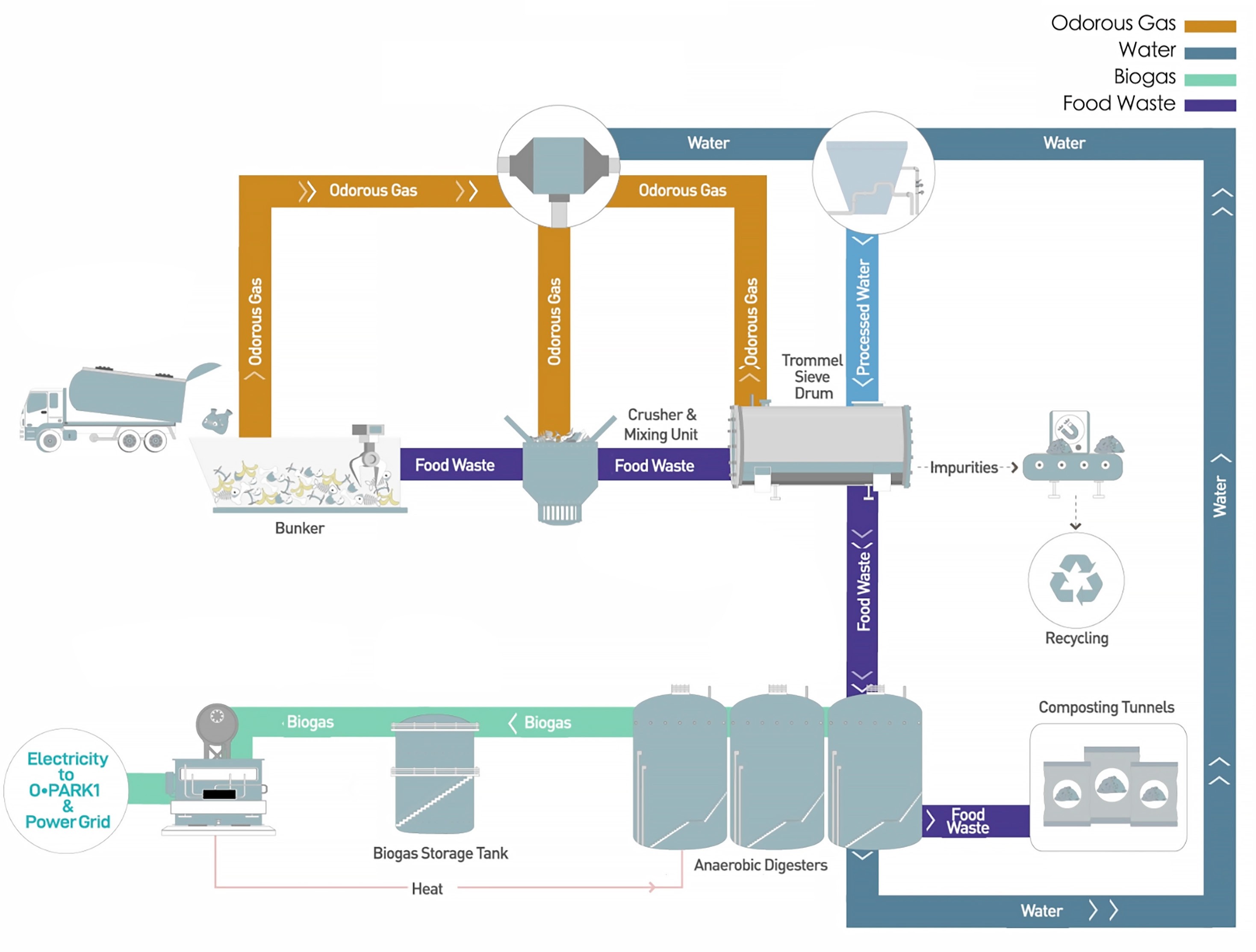 Where does Domestic
Food Waste go
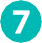 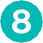 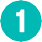 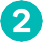 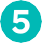 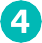 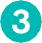 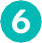 Source: Environmental Protection Department. (https://www.opark.gov.hk/tc/process.php)
Data collection: Record and summarise the types and quantities of food waste generated from dinner.
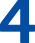 Avoidable food waste
Recyclable food waste
Quantity
Food waste
✓|X
✓|X
Short question: Suggest two methods to avoid generating food waste.
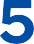 Primary 5
Extended Activity Kit
Where does Domestic Food Waste go
Extended Activity
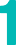 Marking Scheme
6
“Where does Domestic Food Waste go” Extended Activity 3: School Notice
XXX Primary School
Activity Notice on P.5 General Studies Visit to Organic Resources Recovery Centre Phase 1 (O·PARK1) Dear Parents / Guardians,
To comply with the curriculum of General Studies of Primary 5, a visit to O·PARK1 will be arranged for Primary 5 students. The details are as follows:
Students are required to participate in this activity in order to comply with the curriculum of their study. If there are any special circumstances, please discuss with the General Studies teacher. Parents are required to fill in the Reply Slip and submit it to the General Studies Teacher by XX XX (X). If you have any enquiry, please contact Mr. / Miss XXX at XXXX XXXX.
Yours sincerely, Mr. / Miss XXX
Principal
XX XX 20XX
----------------------------- Reply Slip ----------------------------- (Parents please keep the above notice for reference) Reply Slip for Activity Notice on P.5 General Studies Visit to 
Organic Resources Recovery Centre Phase 1 (O·PARK1)
To whom it may concern:
I agree to allow my child to attend the visit to O·PARK1 and have acknowledged the arrangements.
Student’s Name: 			 Class: 	 (	)
Parent / Guardian’s Name: 	 Parent / Guardian’s Contact No.:
Parent / Guardian’s Signature: 	
(Please sign with a ball pen)
XX XX 20XX
“Where does Domestic Food Waste go” Extended Activity 3: Activity Details List
P.5 General Studies Visit to O·PARK1 Student List Teacher-in-charge: Mr. / Miss XXX
Where does Domestic Food Waste go
Extended Activity
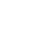 Name
Student Worksheet
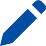 What was the most memorable experience during the visit? (30-50 words)
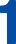 Have you learnt how food waste can be turned into energy after the visit? (30-50 words)
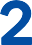 What are the possible ways to reduce food waste in our daily life? (30-50 words)
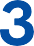